Just Basic Lesson 12
Mr. Kalmes
Lesson 12 Objective
Develop programs that utilize arrays
Lesson 12 Journal
Open up BASIC and create the following program
Use this program to answer your journal questions
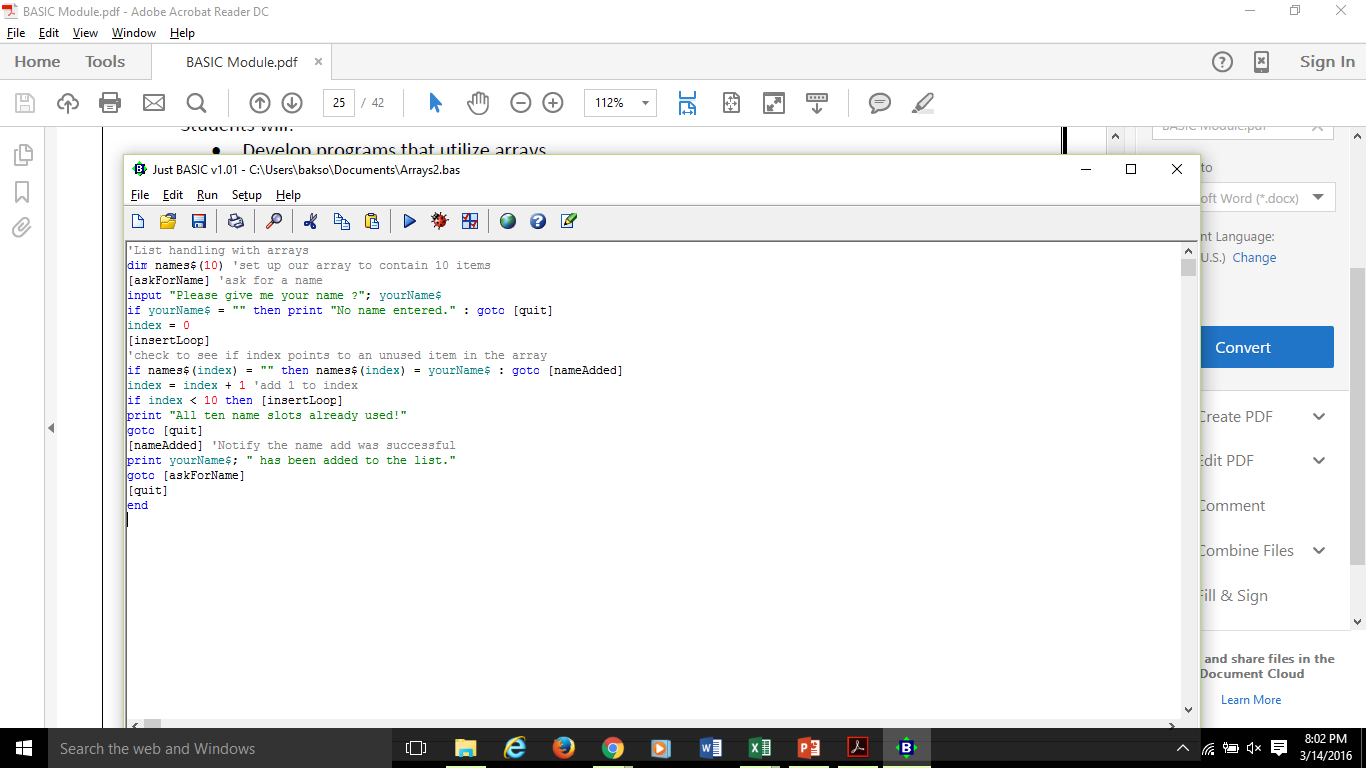 What’s New
DIM: This function sets the dimensions for your array
INDEX: This acts like count but is used to catalog names
  : This symbol allows the user to insert grey text which can be used for instructional purposes
'
Lesson 12 Activity
Please add to the program to have it print out the ten names at the end of the program

Save your program and raise your hand when you are finished
Exit Slip
Please complete your exit slip via google forms